Tematräff 5: Utbudshantering
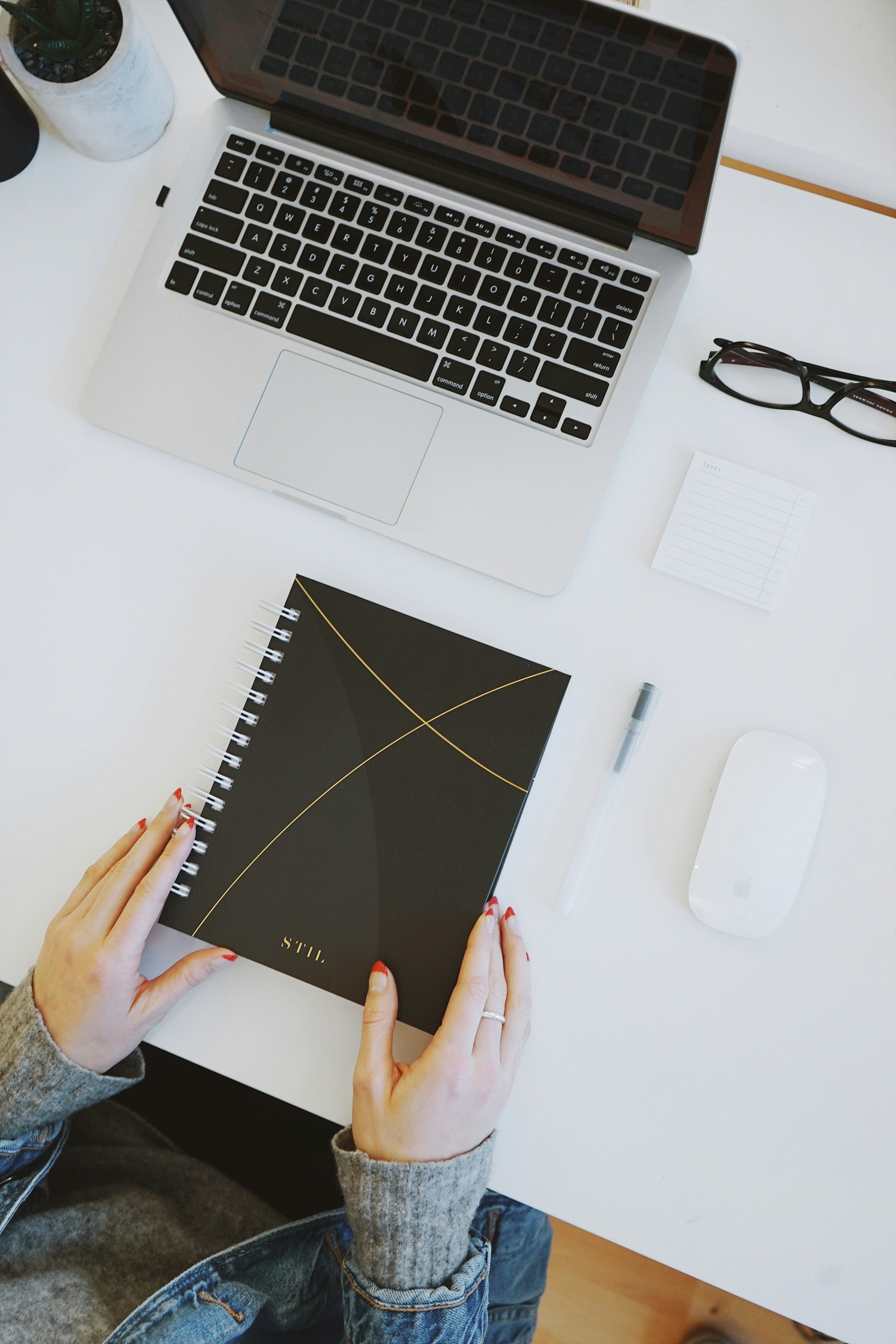 Agenda
Välkomna
Återkoppling
Demo av funktionalitet med frågestund
Plan framöver
Avslutning
Återkoppling
Jiraärenden
Konceptuella tester
Fördjupning i utvalda frågor
Hantering av samlästa tillfällen
Demo
Inställningar
Valmöjligheter

OBS: Användaren har alla behörigheter
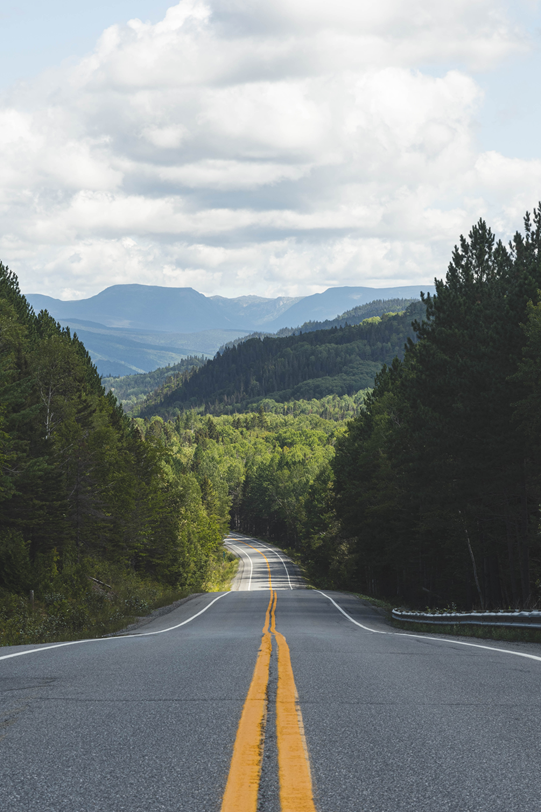 Preliminär planering hösten 2024
Leverans till produktionsmiljön
Fokus på stöd för att skapa tillfällen på ett effektivt sätt

Möjligt att skapa flera kurstillfällen samtidigt
Grund för hantering av tillfällen inom program
Hantering av delade tillfällen ”samläsning”
Planering framåt – lång sikt
Utökat stöd för att redigera på ett effektivt sätt

Processtöd i utbudsomgång
Masshantering av förslag
Stöd för tidplan i systemet
Synliggöra förändringar mellan utbudsomgångar
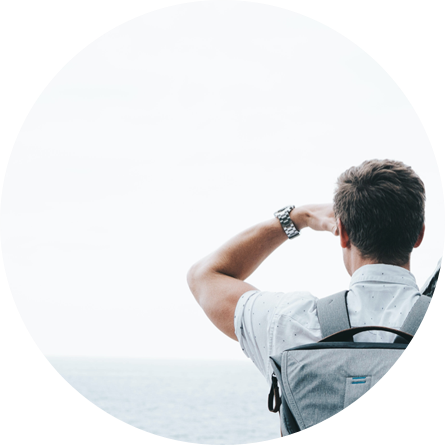 Avslutning
Utbudsomgång finns i era test- och utbildningsmiljöer
Jira – inled ärendet med ”Utbudsomgång”
Användningstester
Nästa tematräff 15 oktober